স্বাগতম
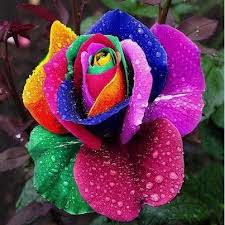 শিক্ষক পরিচিতি
মোঃ কোরবান আলী
সহকারী শিক্ষক
আলহাজ্ব আব্দুল করিম উচ্চ বিদ্যালয়
ভবদিয়া ০ রাজবাড়ী।
মোবাইলঃ ০১৭২১৬৬২৬২৭
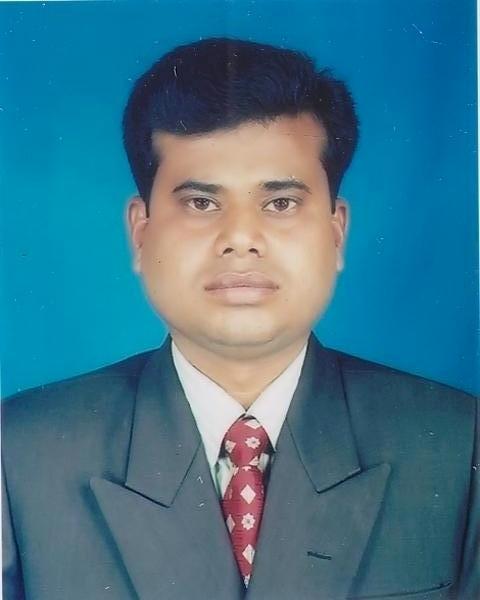 পাঠ পরিচিতি
নবম শ্রেণি‌‌ 
জীব বিজ্ঞান
অধ্যায়ঃদ্বিতীয়
পাঠঃ কোষ ওটিস্যু
সময়ঃ ৪০মিনিট
তারিখঃ ০২/০৪/২০১৯
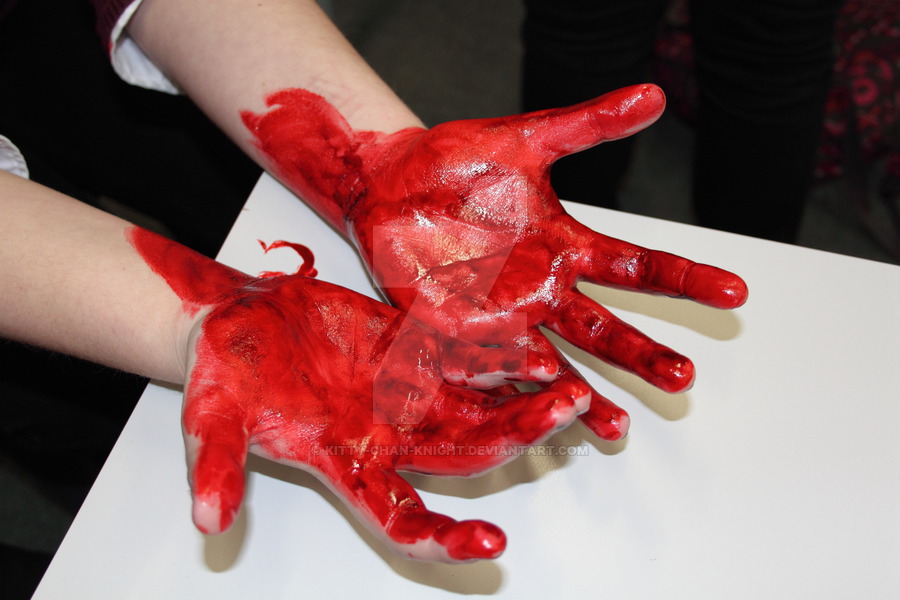 উপরের ছবি দেখে বল , কিসের ছবি ?
আজকের পাঠ
                   রক্ত
শিখন ফল
রক্ত কি বলতে পারবে ।
রক্তের উপাদান কি কি ? বলতে পারবে ।
রক্তরস বর্ণনা করতে পারবে ।
রক্তকণিকার প্রকারভেদ বর্ণনা করতে পারবে ।
রক্তের কাজ বলতে পারবে ।
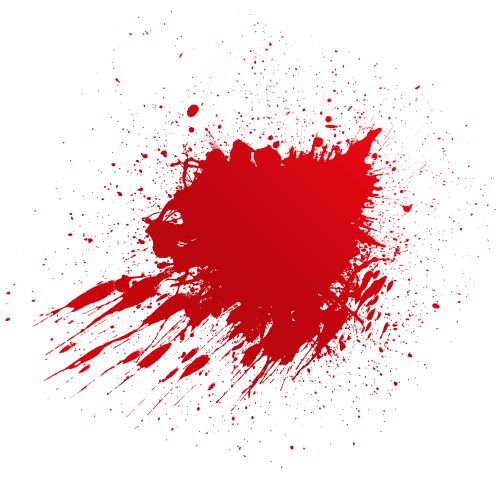 রক্ত ঈষৎ ক্ষারীয়,লবণাক্ত,লাল বর্ণের অস্বচ্ছ তরল যোজক টিস্যু ।
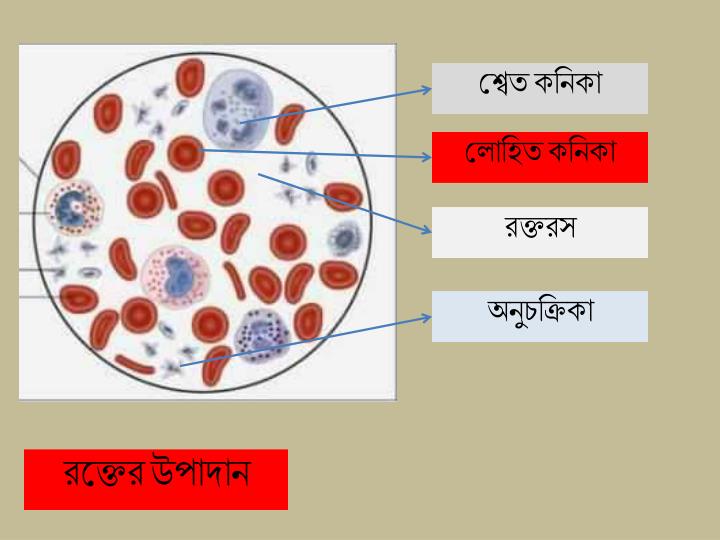 রক্তরস
রক্তরসের  প্রায় ৯১-৯২% পানি, বাকি ৮-৯% বিভিন্ন রকমের জৈব ও অজৈব পদার্থ ।
সমগ্র রক্তের ৫৫%রক্তরস । রক্তরস ঈষৎ হলুদাভ ।
রক্তকণিকা তিন প্রকার
লোহিত রক্ত কণিকা
শ্বেত রক্তকণিকা
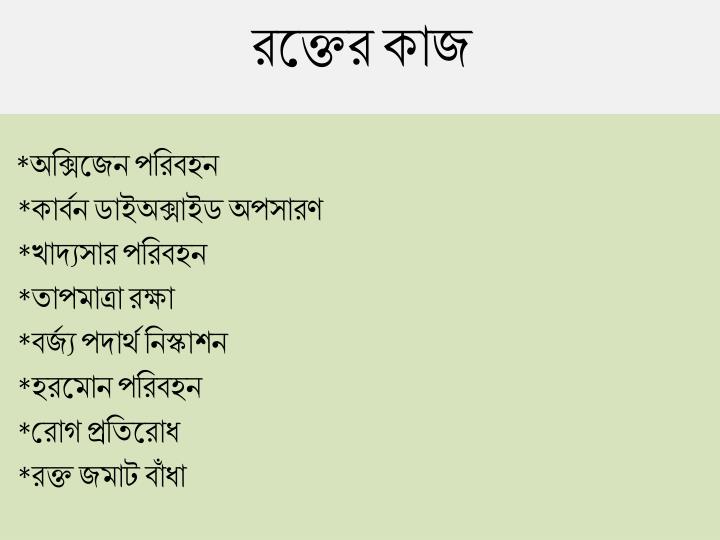 দলীয় কাজসময়ঃ ৫মিনিট ।
ক গ্রূপ
খ গ্রূপ
রক্ত কণিকা গুলোর কাজ লেখ ।
রক্তের তিনটি কাজ লেখ ।
মূল্যায়ন
রক্ত কাকে বলে  ?
রক্তের উপাদান কি কি ?
রক্তরস কি ?
রক্তকণিকা কত প্রকার ও কি কি ?
শ্বেত রক্ত কণিকার কাজ কি ?
অনুচক্রিকার কাজ কি ?
ধন্যবাদ
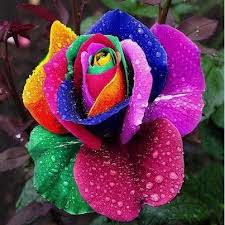